Year 11Post 16 Options and Beyond
Progression Routes…
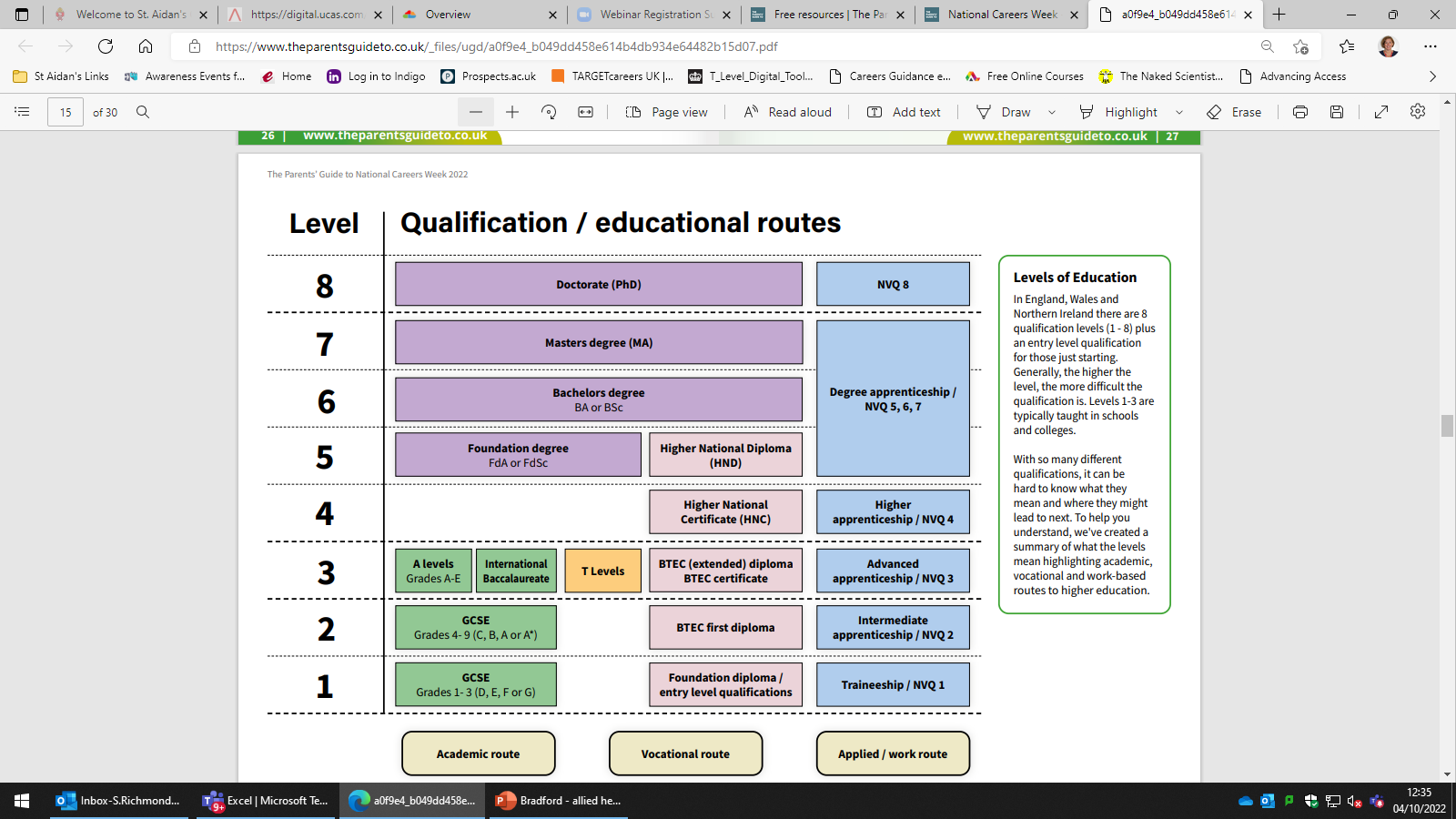 Education Level
Typical Progression After Year 11…
76%

2%

19%

3%
Associated Sixth Form

Other Sixth Forms

College

Apprenticeships

Everyone needs a Plan B
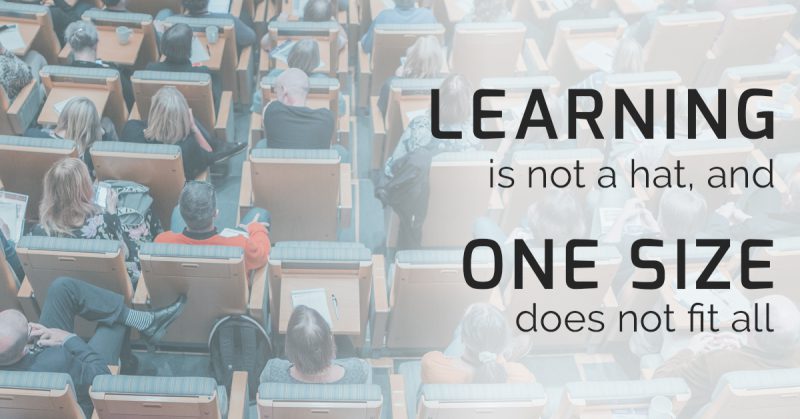 Associated Sixth Form
Associated Sixth Form…
Overall Requirements for Entry 















Plus Subject Entry Requirements
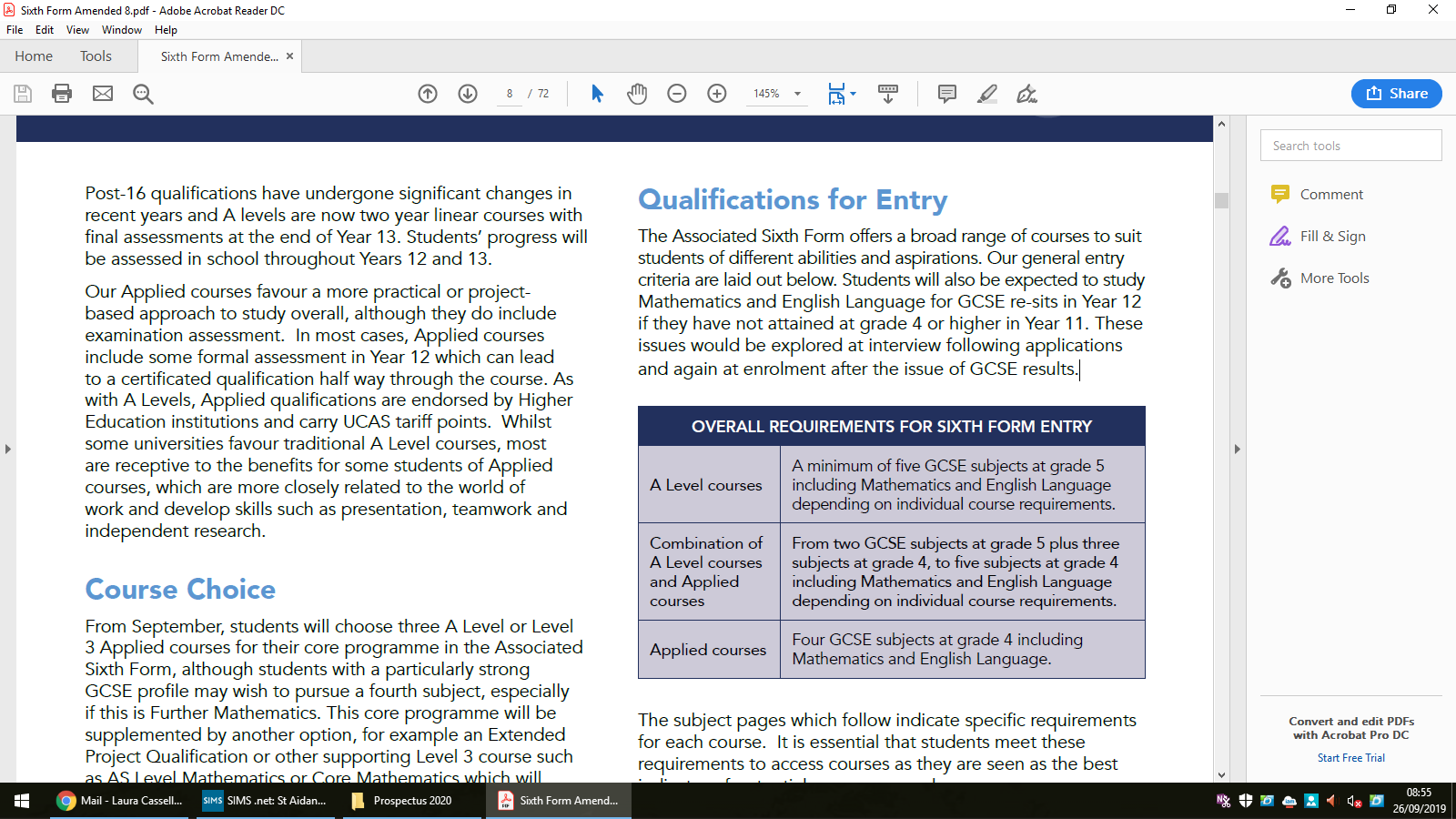 Associated Sixth Form…
Familiar… but different

Study 3 subjects in Year 12 and 13

Additional Offering
EPQ
Core Maths/AS Maths
GCSE Maths/English Language re-sit
4th A Level
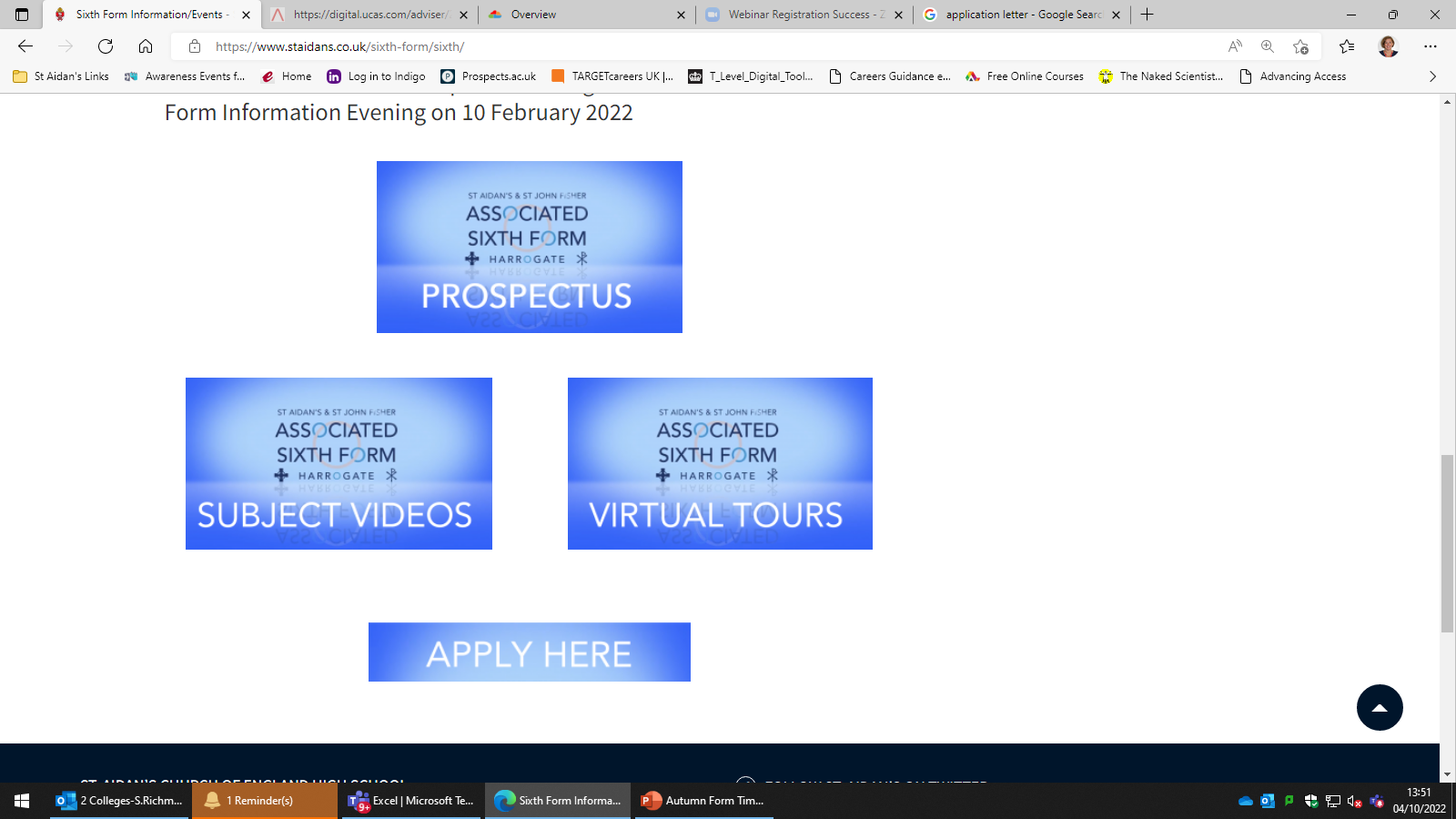 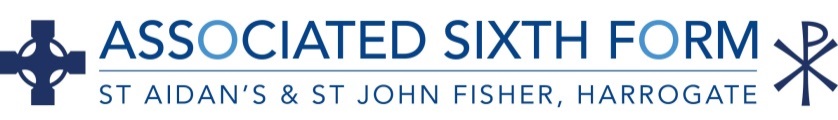 Associated Sixth Form…
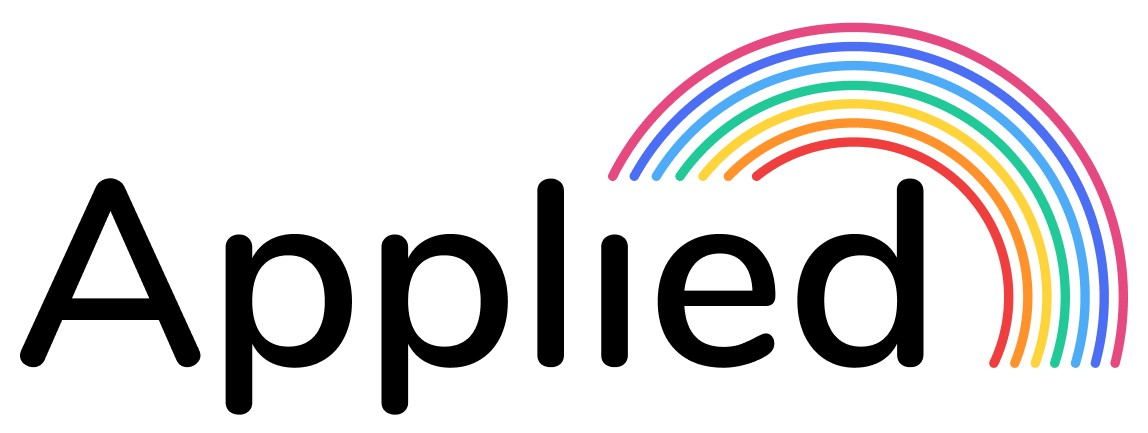 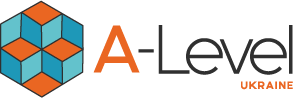 Fine Art
Product Design
Travel and Tourism
Physics
Music
Photography
Media Studies
Psychology
Fashion and Textiles
Science
Religious Studies
Mathematics
Sport (double award)
Drama & Theatre
English Language
Business
French
Economics
Food Science and Nutrition
Geography
Ancient History
Dance
Business
Politics
German
Chemistry
IT
Computer Science
Physical Education
English Language & Literature
Sociology
Performing Arts
Biology
Spanish
English Literature
Health and Social Care
History
Music Technology
Graphic Communication
College
College…
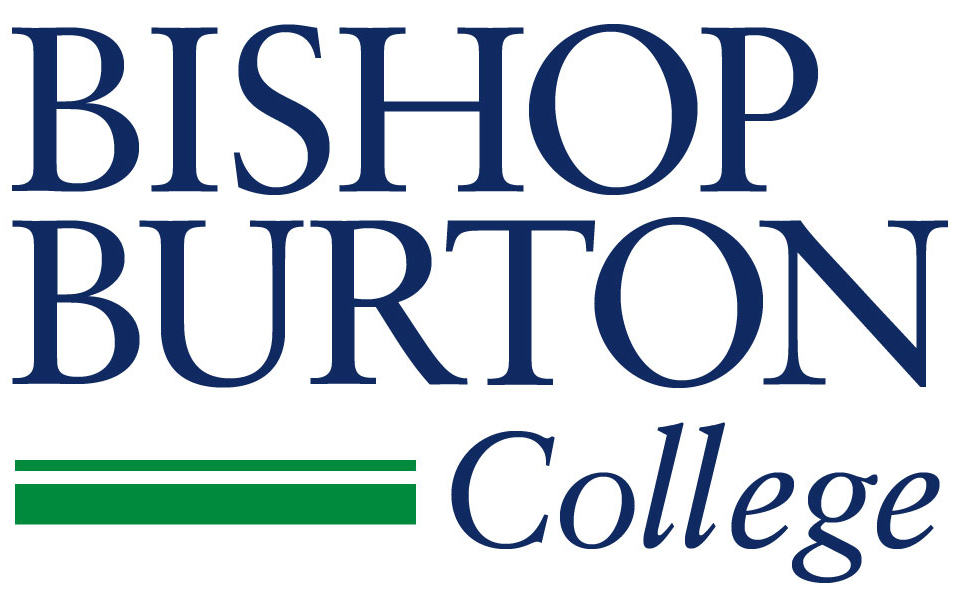 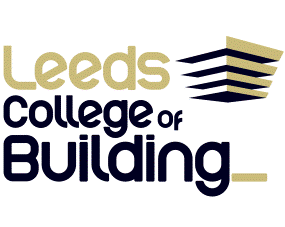 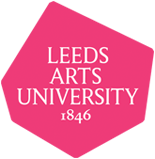 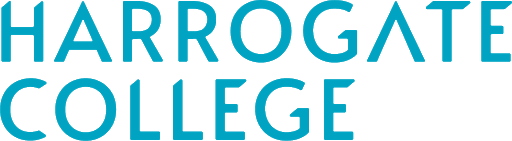 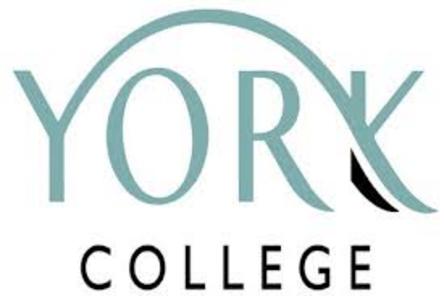 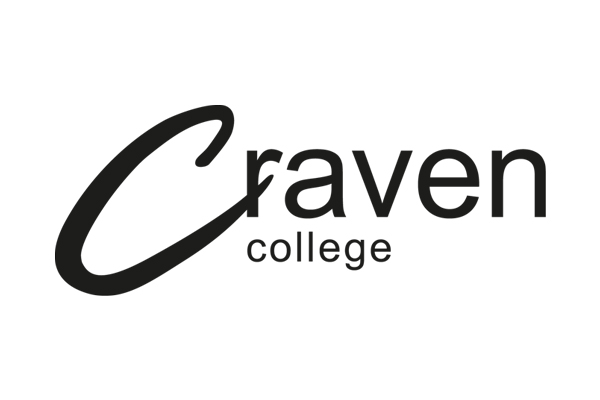 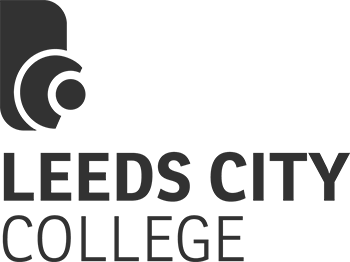 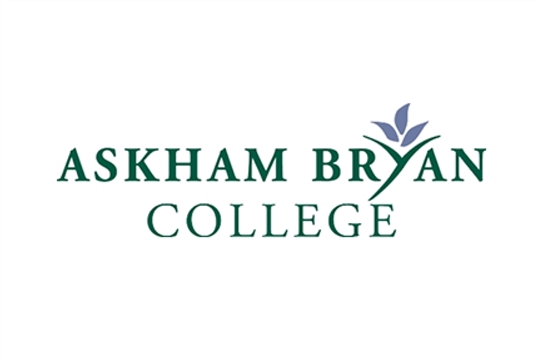 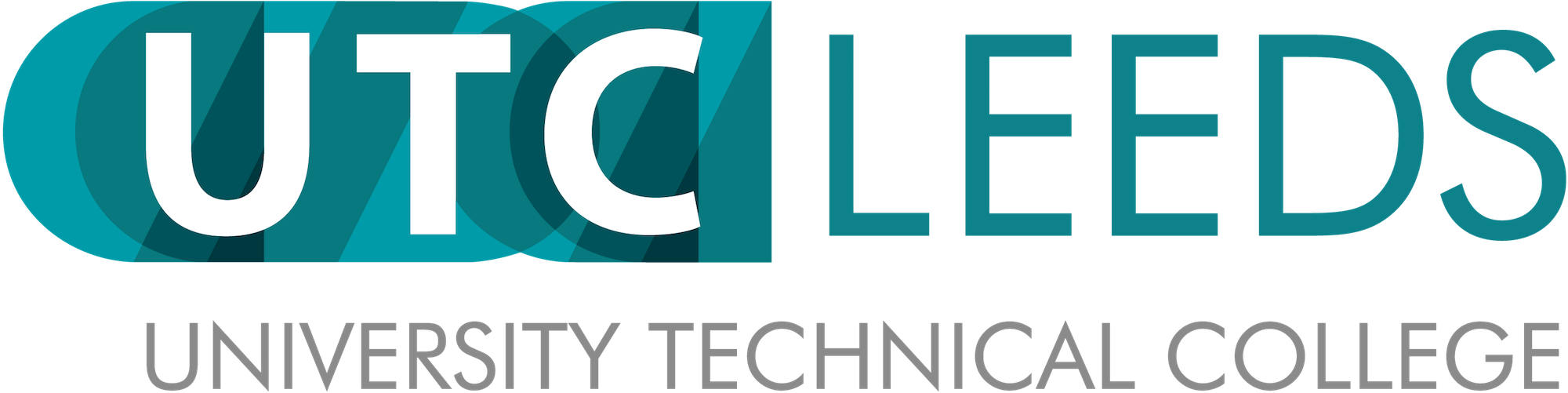 Vocational Courses…
Courses which are primarily assessed through assignments and coursework
Last up to two years and open multiple progression routes
Enable you to:
Combine work experience with academic study
Receive focused learning on their area of interest
Develop technical skills for higher study or work
Examples include:
Uniformed Public Services
Health and Social Care
Computing and Digital Technology
Business Management and Finance
T Levels…
2 year technical qualifications, equivalent to 3 A levels, focusing on work skills 
Offered at Harrogate, York, and Leeds City Colleges ​
Digital Production, Design and Development​
Software, Cyber Security and Network Engineering​
Laboratory Science​
Construction Design, Planning and Surveying​
Health​
Management and Administration
Hair, Beauty and Aesthetics
80% college, 20% unpaid industry placement​
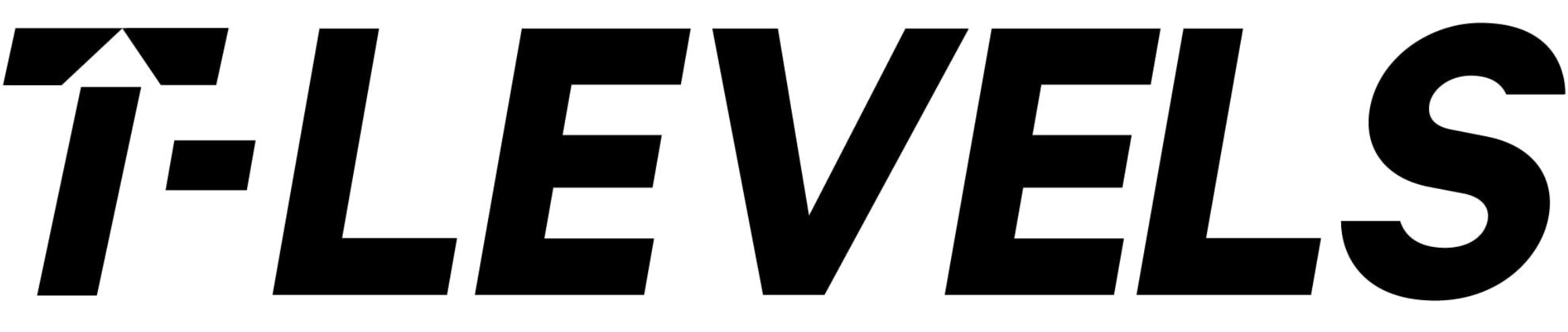 College…
Leeds City and York colleges offer A Levels

All college options have entry requirements
Level 3 –   4/5 grade 4’s
Level 2 –   4/5 grade 3-4
Level 1 –   2/3 grade 1-3
Entry Level

Open Events

Student Only Taster Days – sample courses/facilities/travel
January and February – advance booking
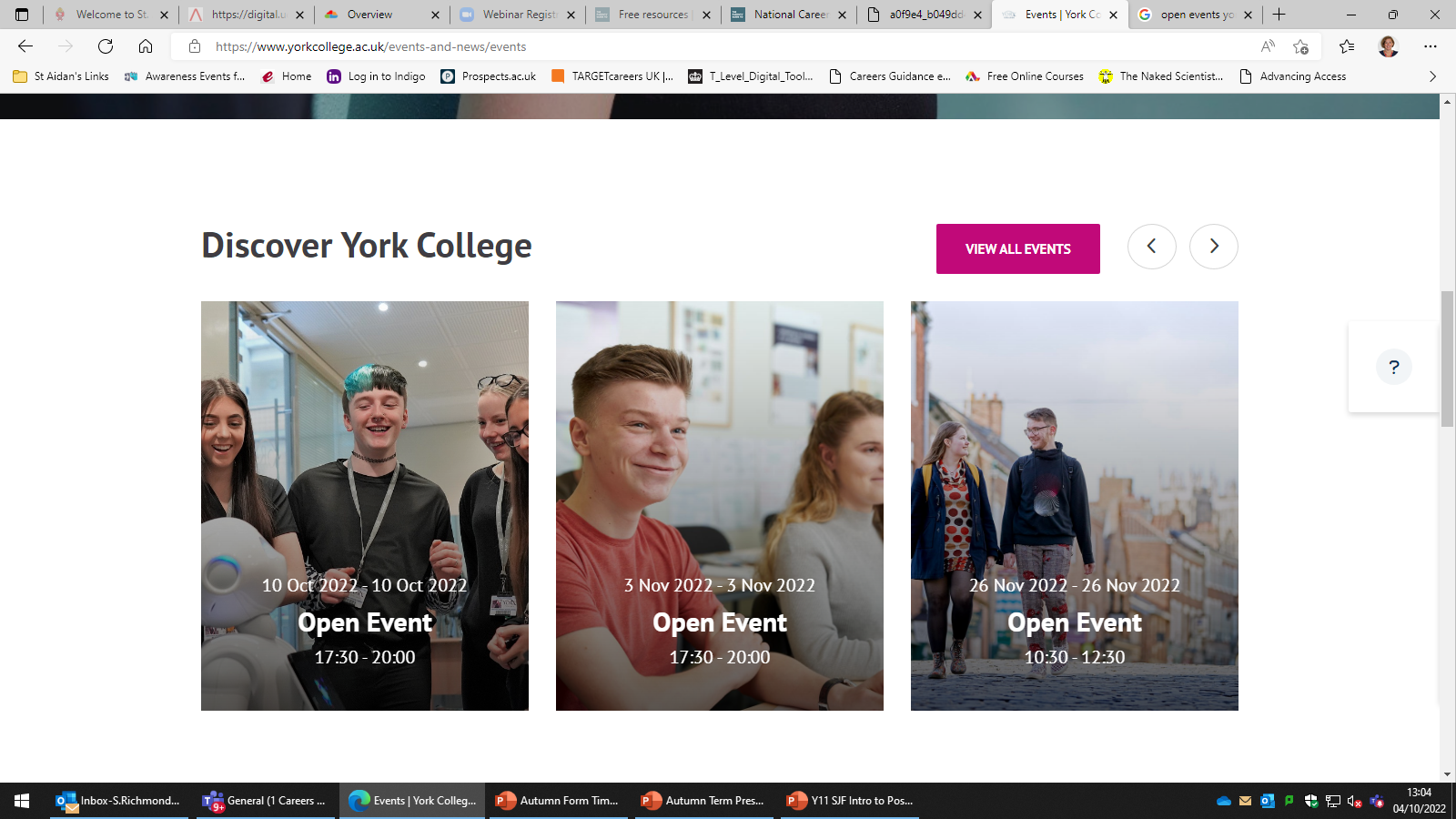 Apprenticeships
Apprenticeships…
Employment with training - nationally recognised qualifications

Earn and learn – typically £110-£300 per week

1,500 job roles across 170 industries


No age limit – available post-18
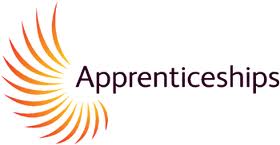 www.apprenticeships.org.uk
Apprenticeship Levels…
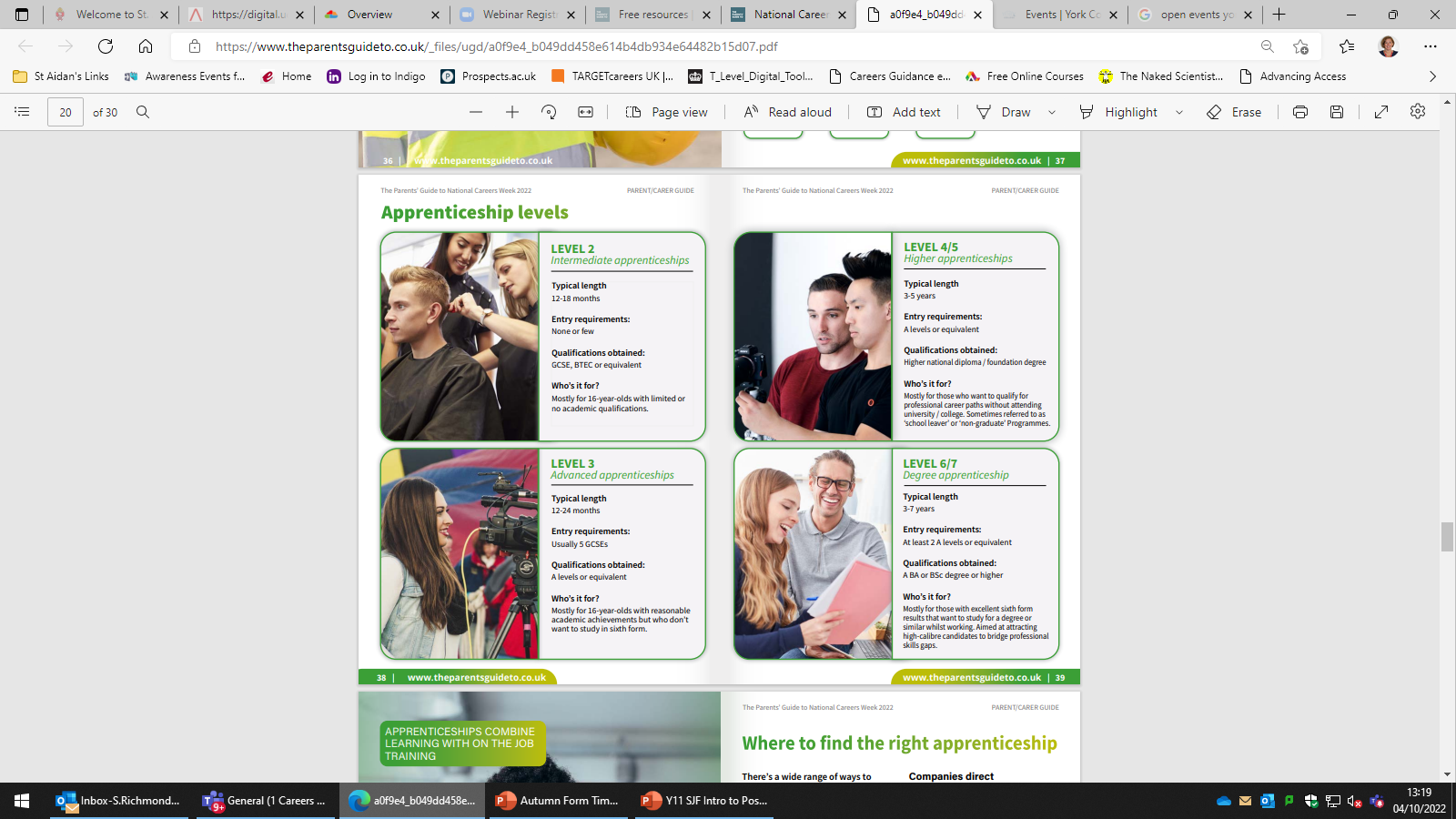 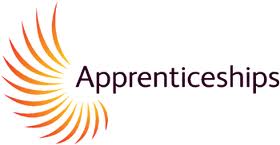 Apprenticeships…
www.findapprenticeship.service.gov.uk

Local apprenticeship providers
VQ Solutions
FW Solutions
Estio Training

Local colleges

Direct applications
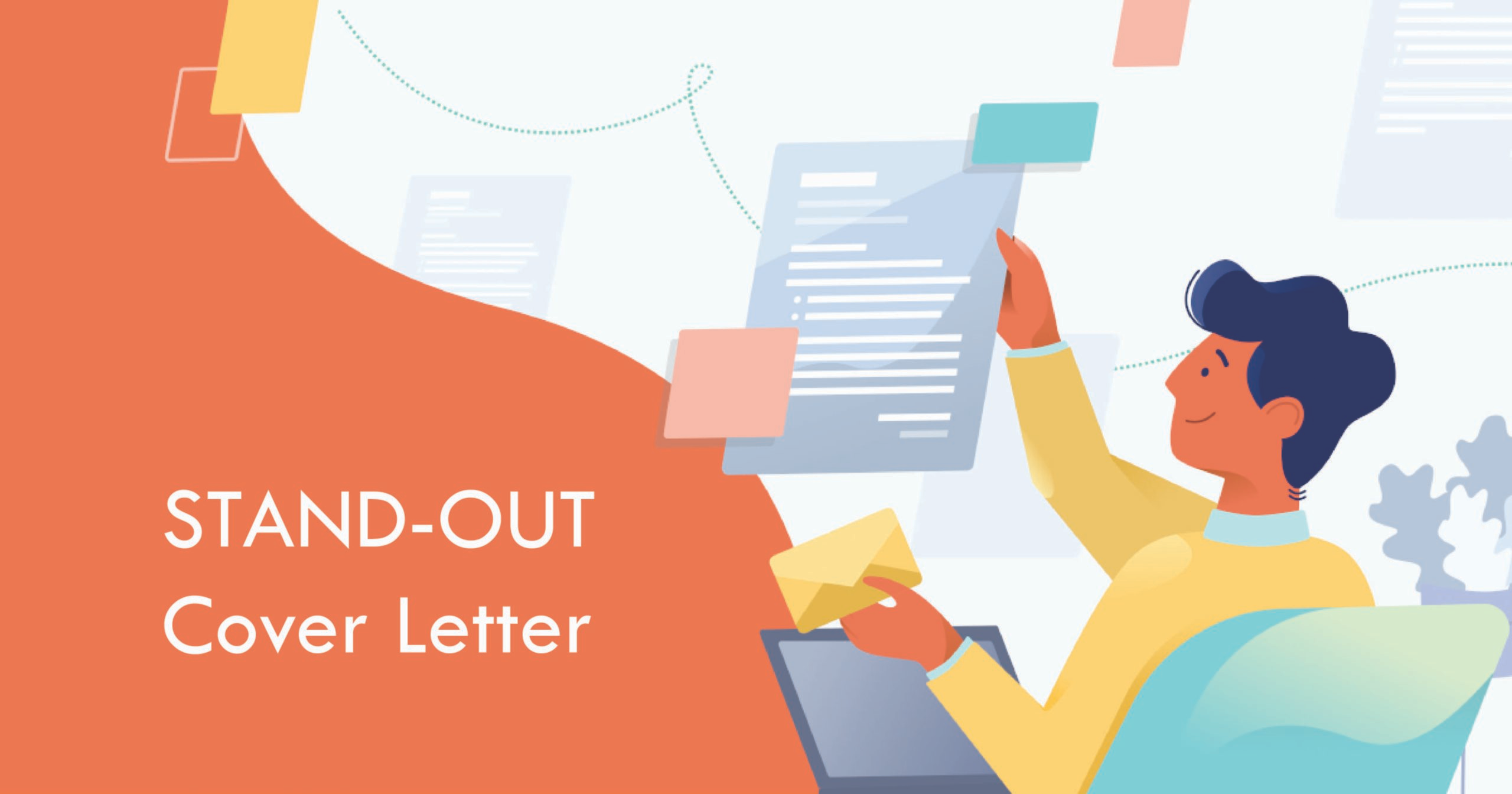 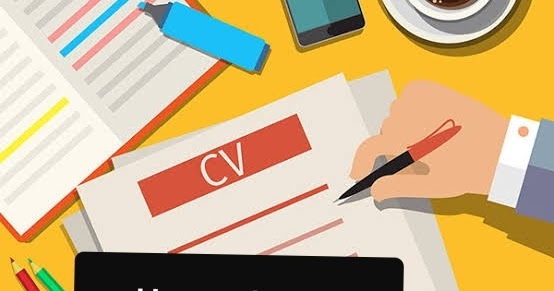 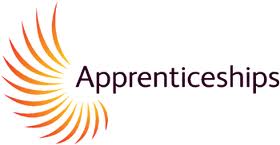 Apprenticeship Myths…
Apprenticeships are only for manual trades
Apprenticeships have no scope for progression
Although there is a wide range of apprenticeships in construction, and IT services, which are very hands-on, there are also a vast choice of trades such as law, fashion, media and engineering
Approx. 65% of apprentices are hired permanently by their employer after their programme has finished and a 33% who remain in the same company receive a promotion in their first year
Apprenticeships are for those who don’t perform academically
University graduates earn more than apprentices
By the time a graduate has just qualified, an apprentice may have completed their End Point Assessment and will already have 1-2 years industry experience and no student loan!
They are fantastic opportunity for all looking to increase their skills through work-based learning
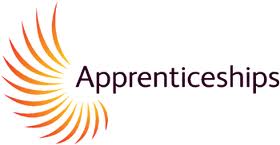 Apprenticeships are only for lower level employees
Whilst there are apprenticeships at lower levels, there are also a wide range of higher and degree level apprenticeships
Employer is Seeking…
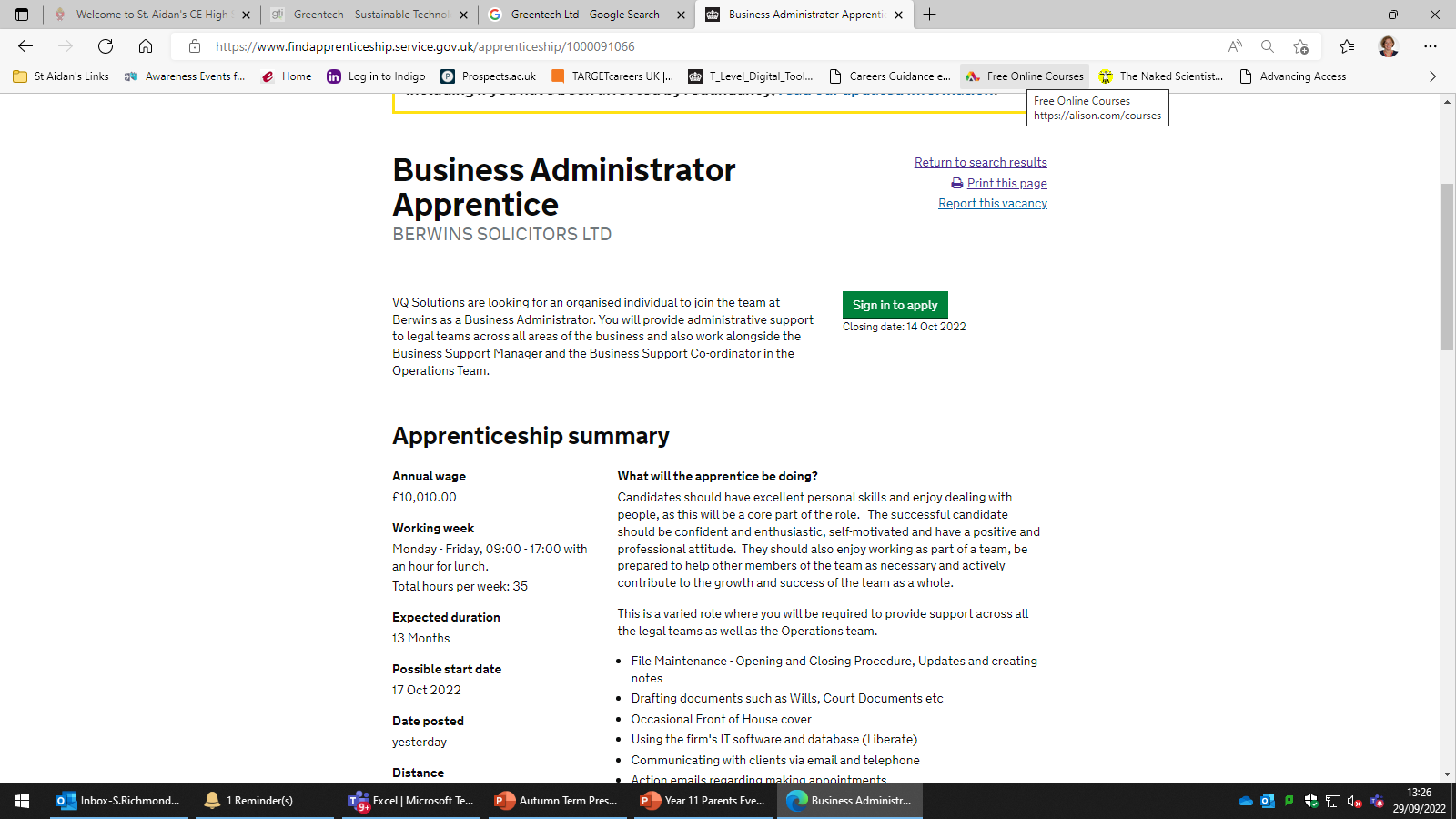 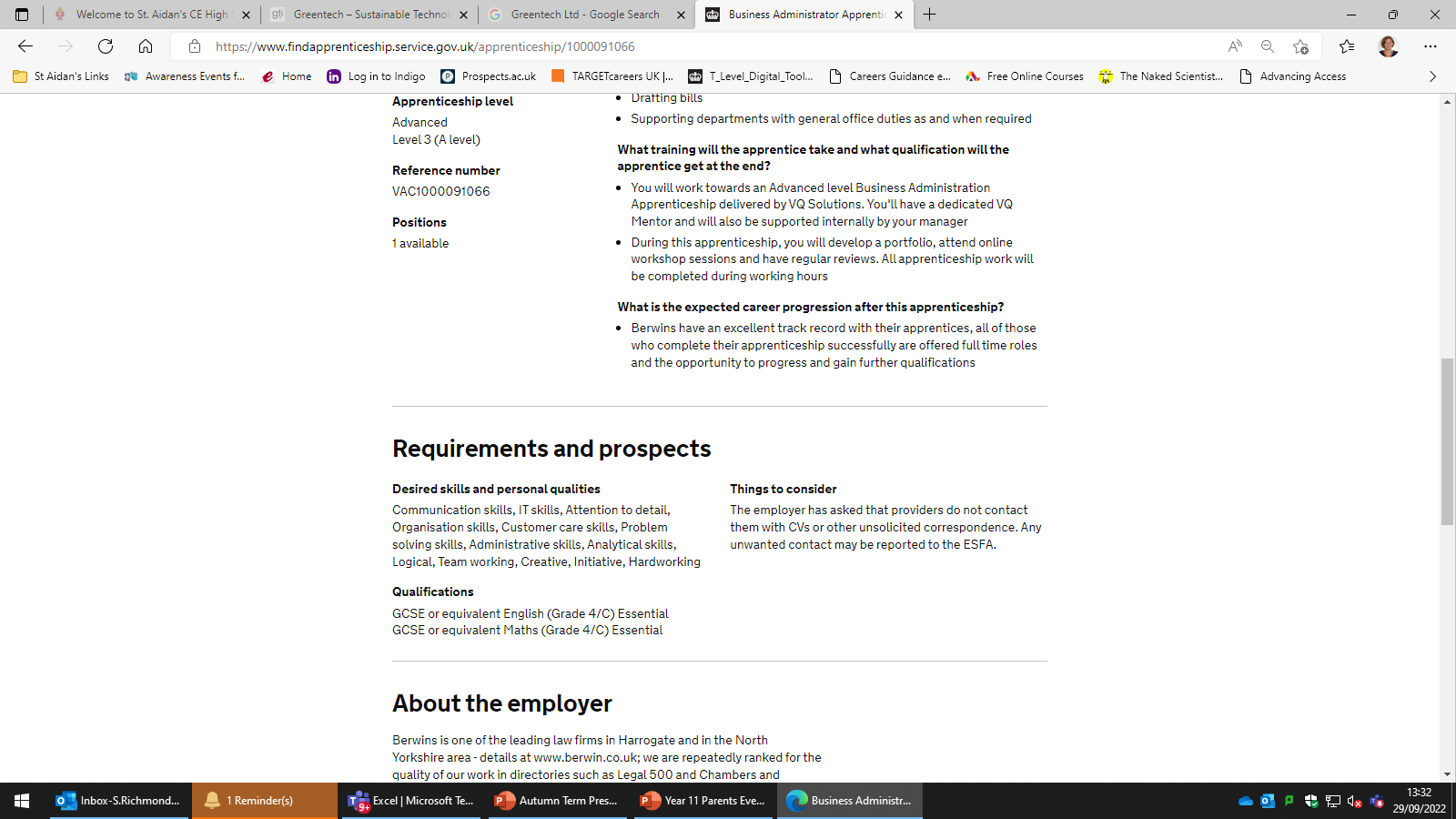 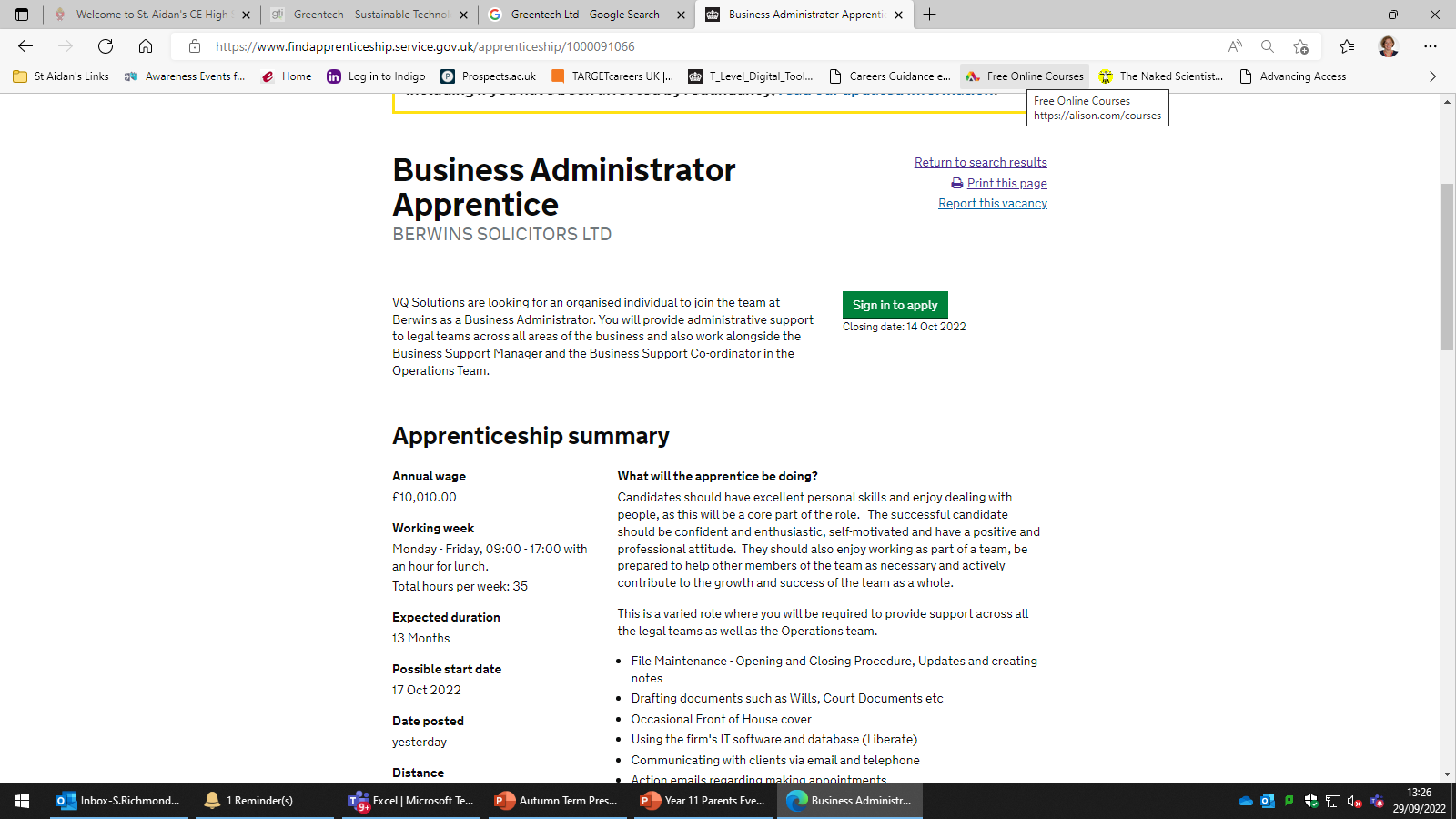 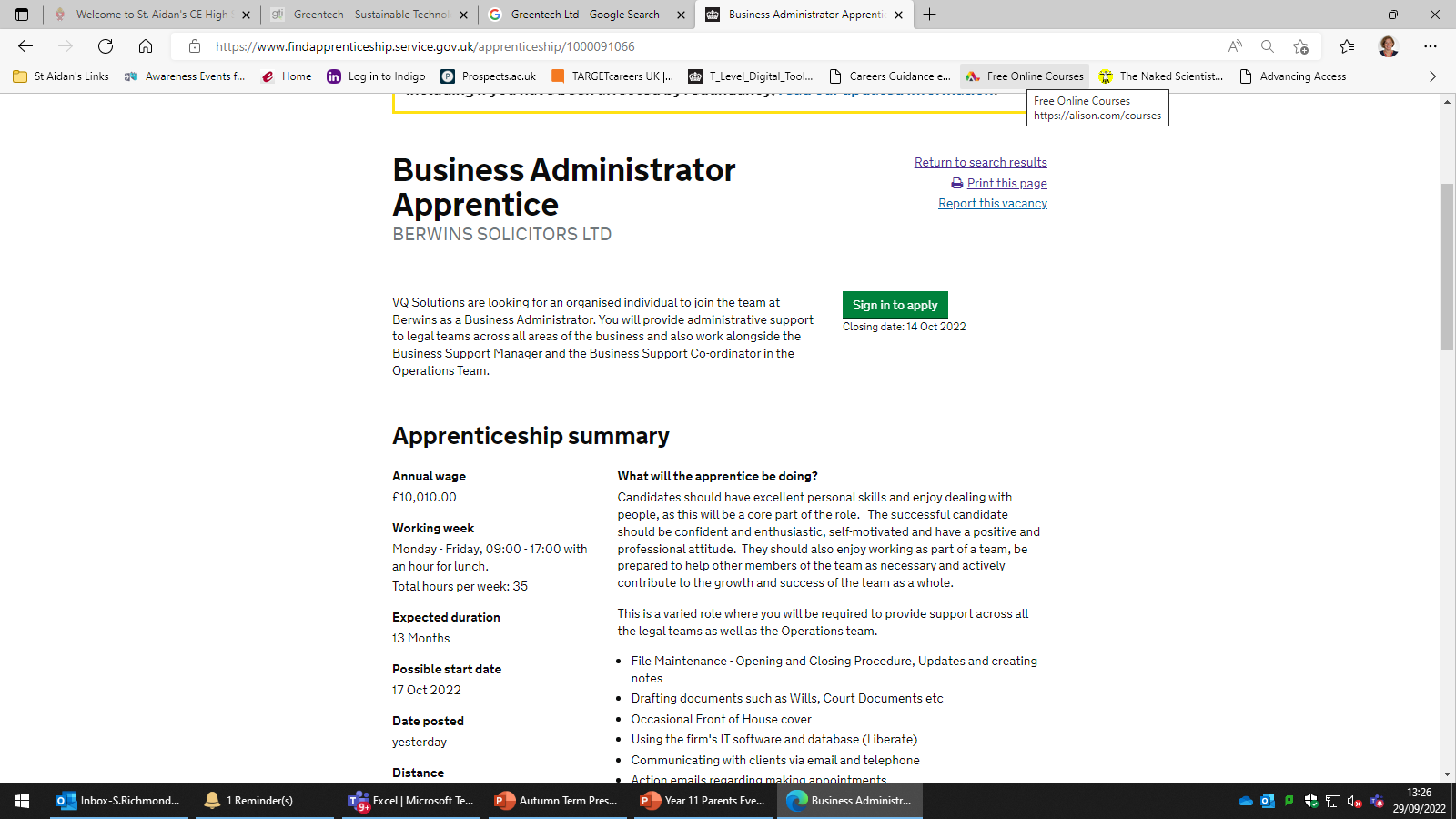 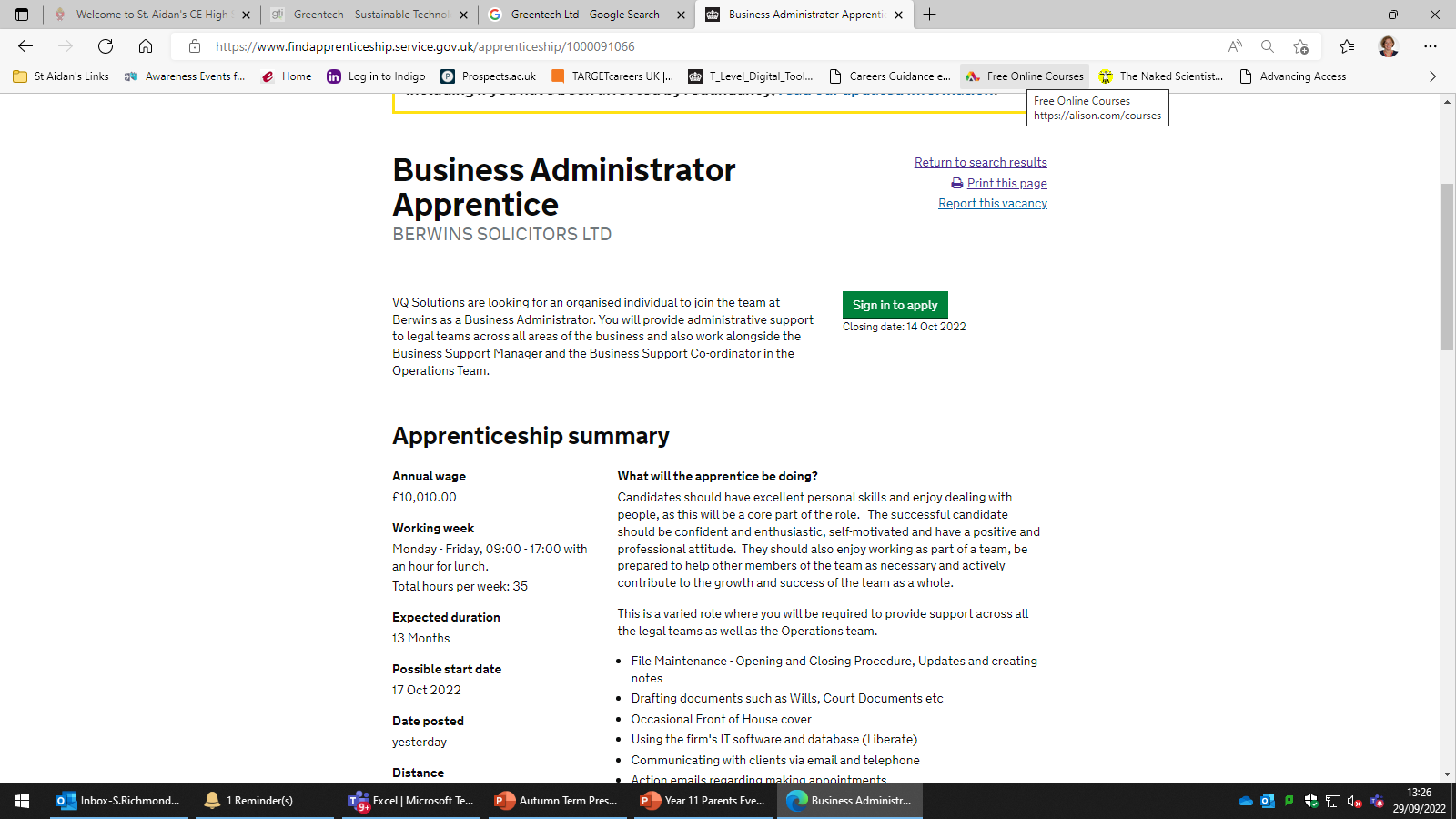 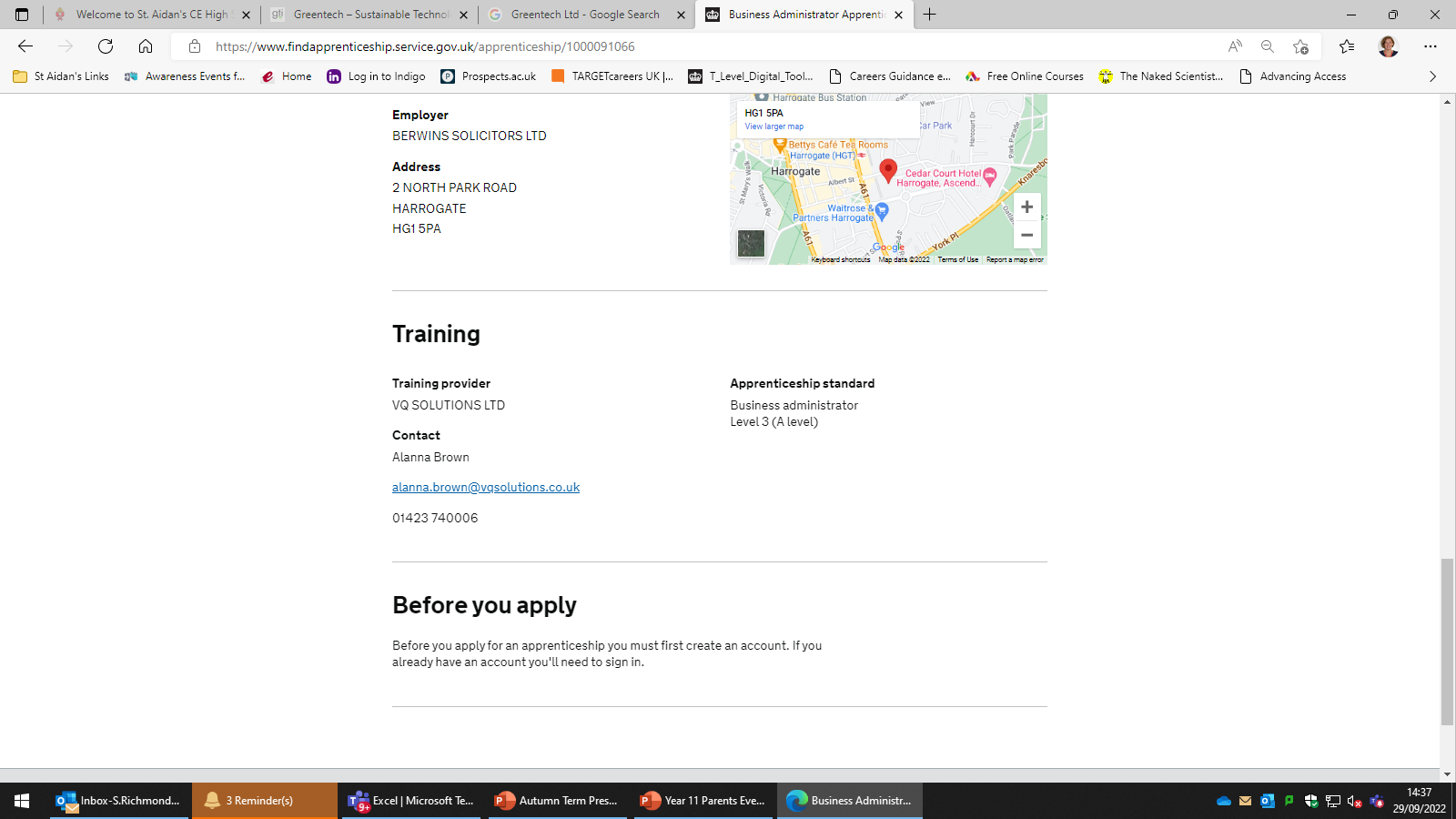 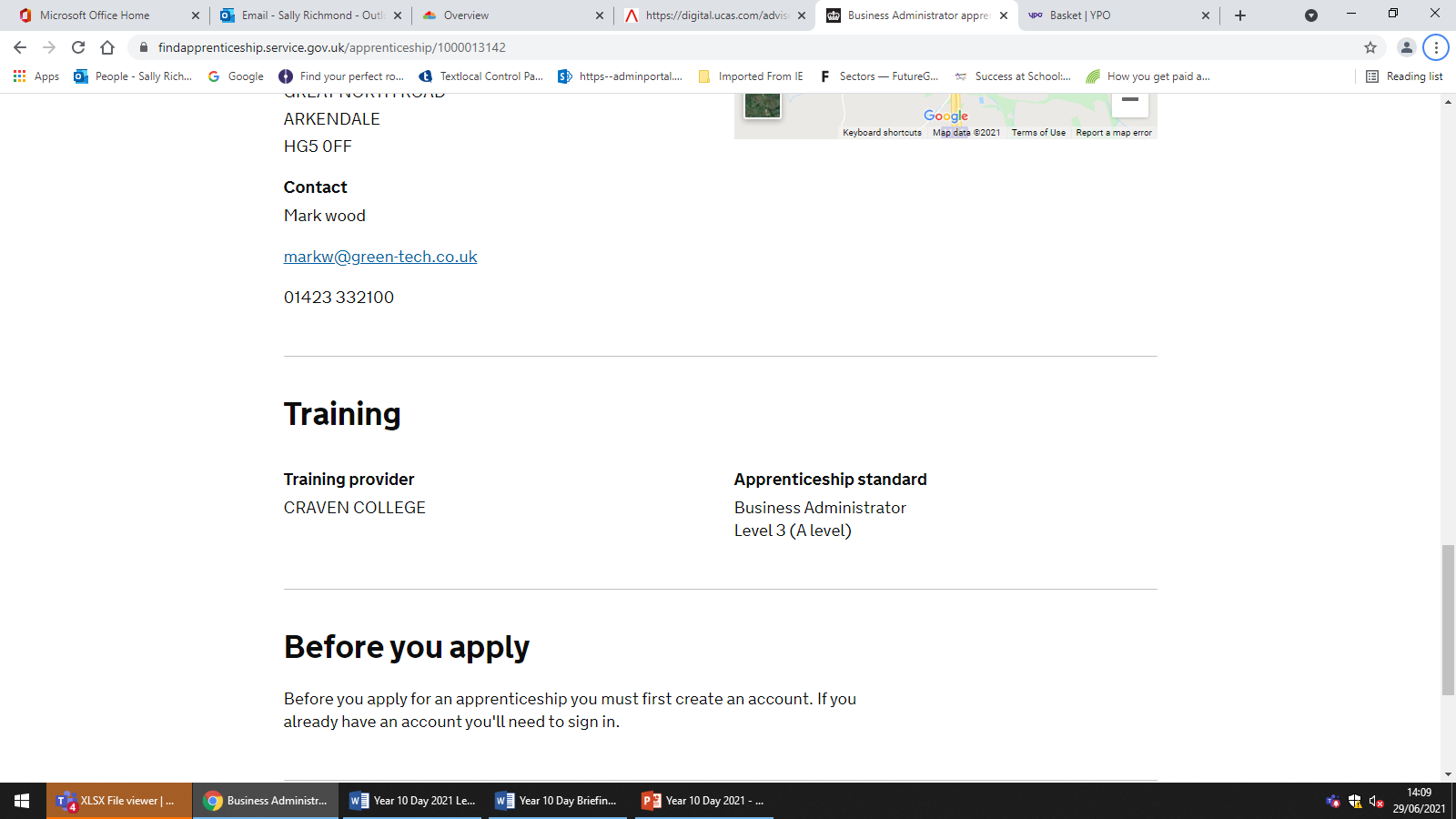 Apprenticeships…
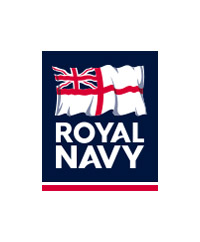 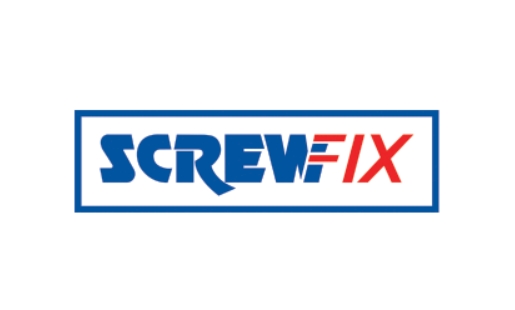 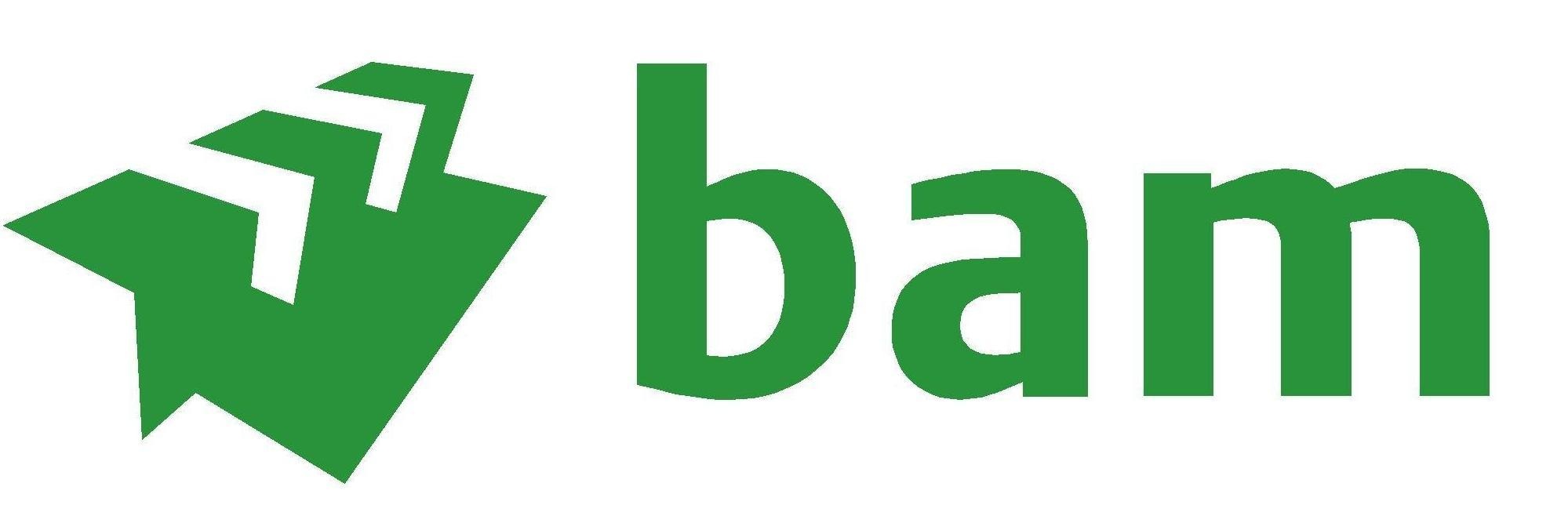 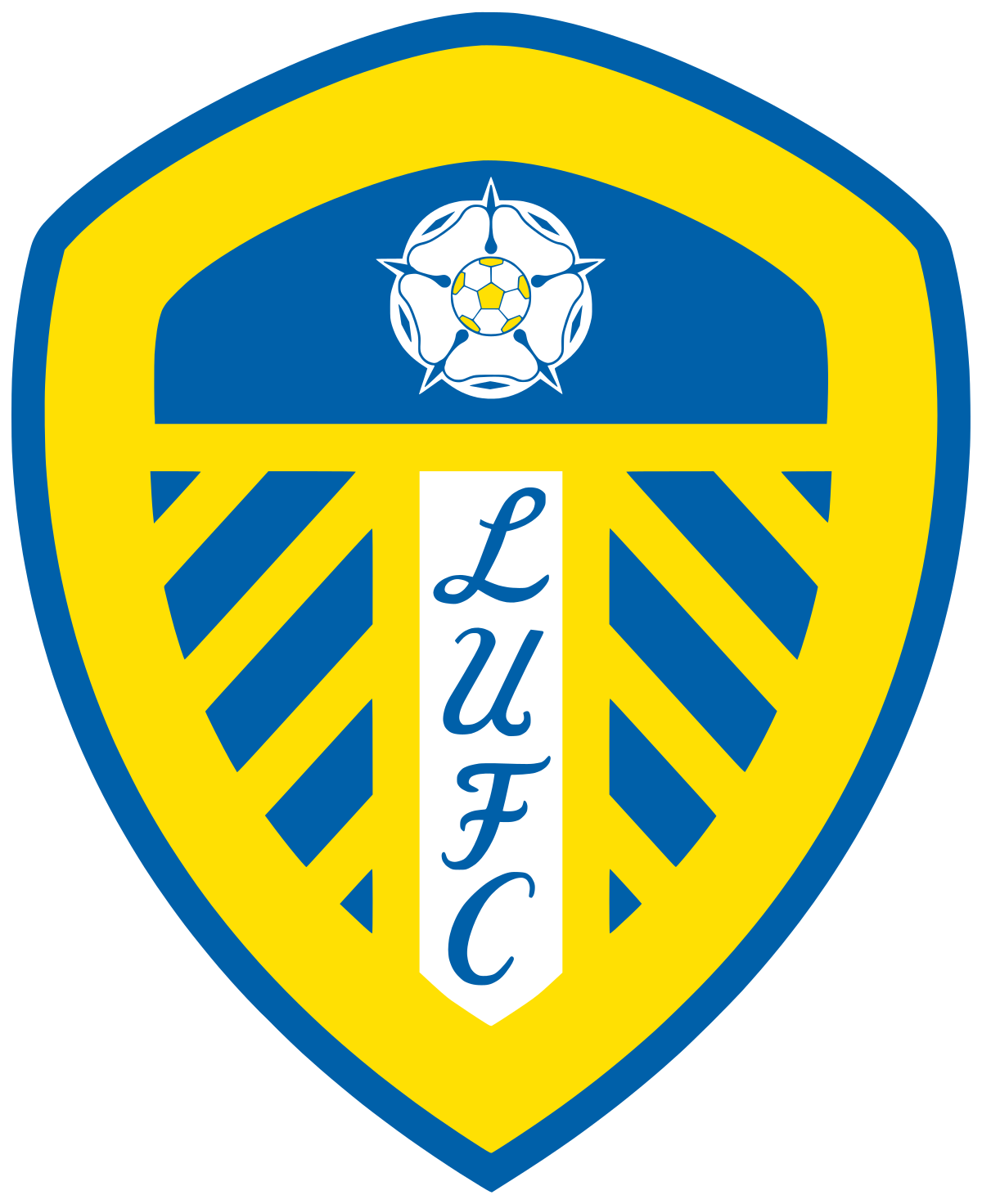 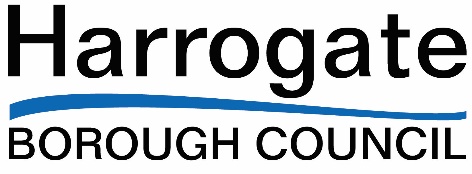 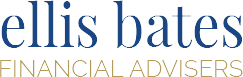 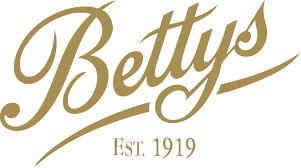 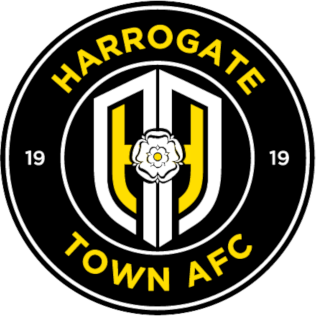 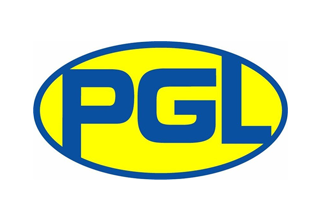 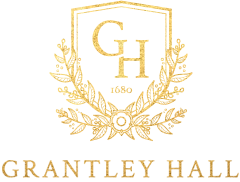 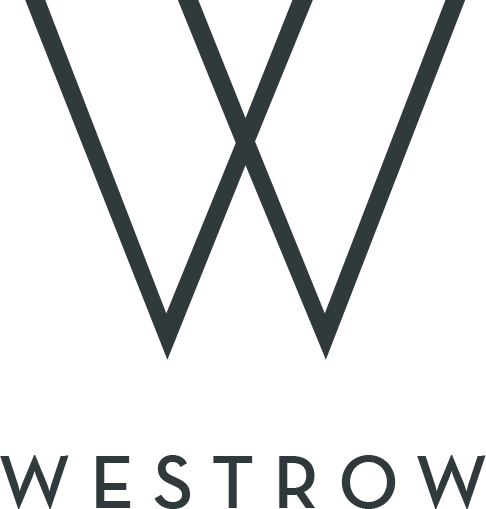 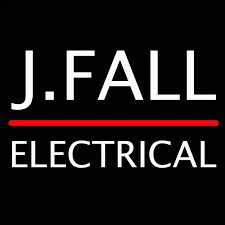 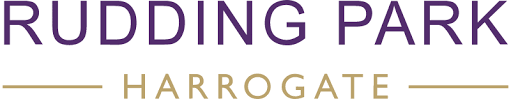 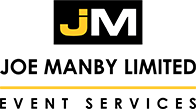 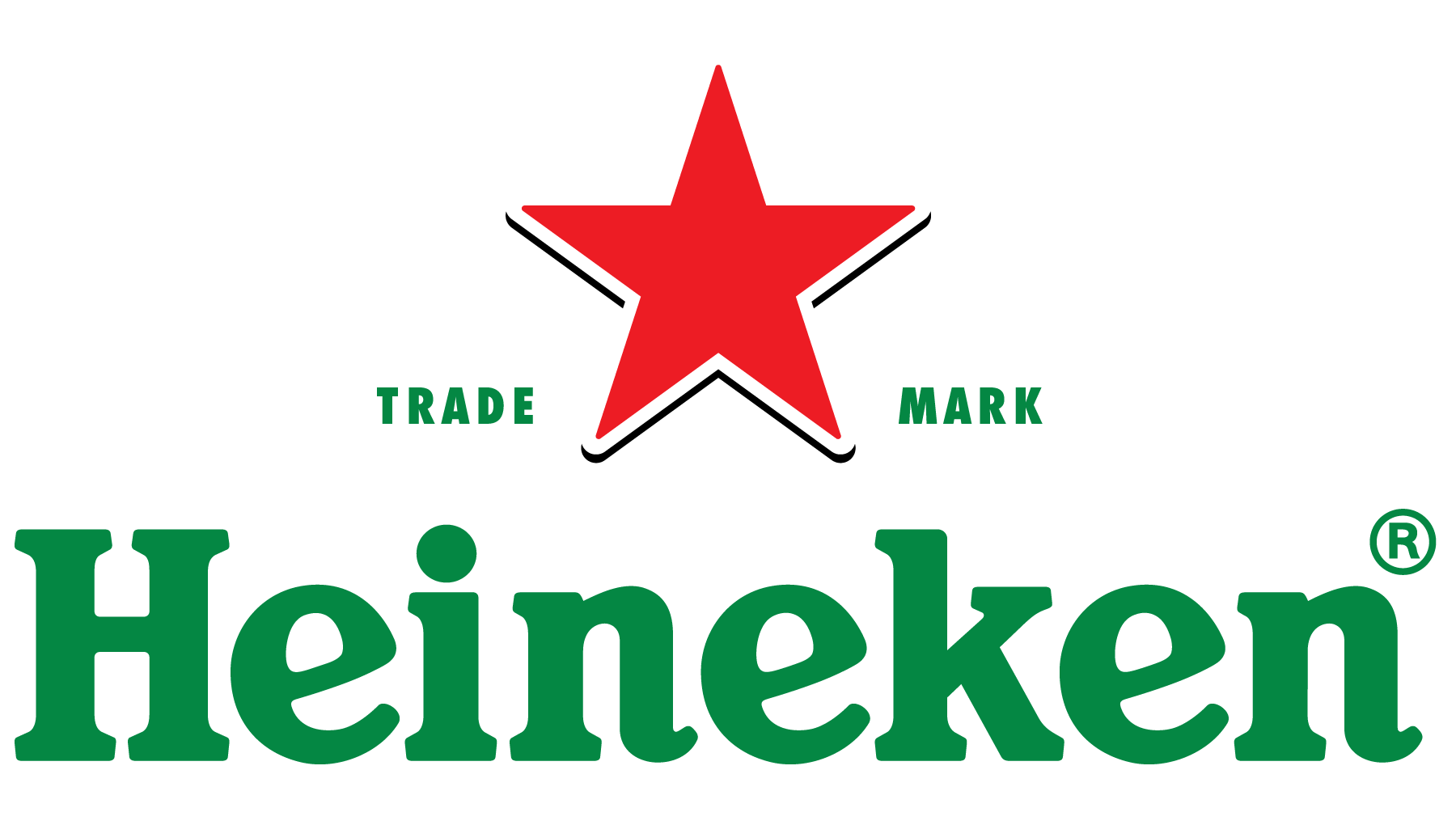 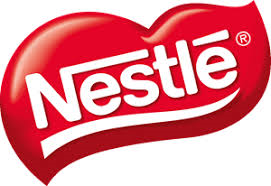 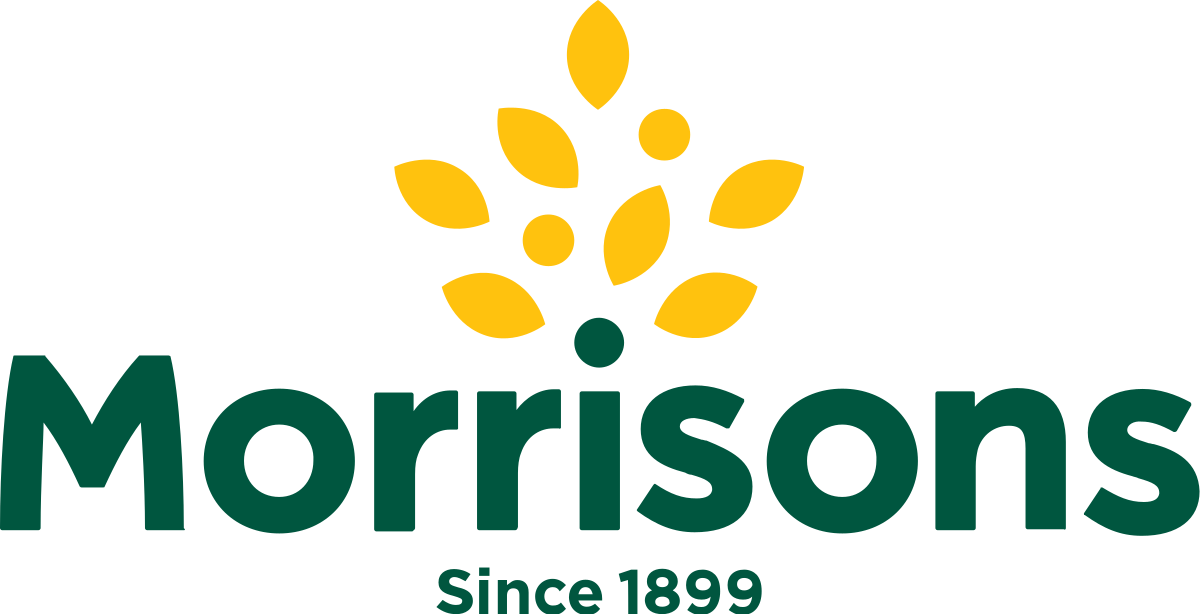 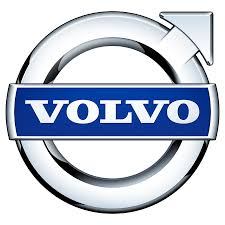 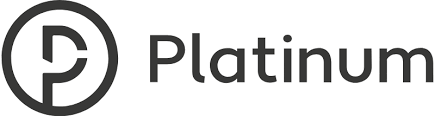 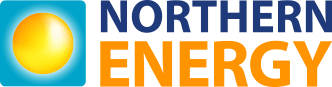 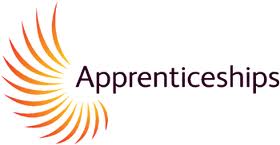 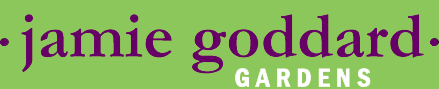 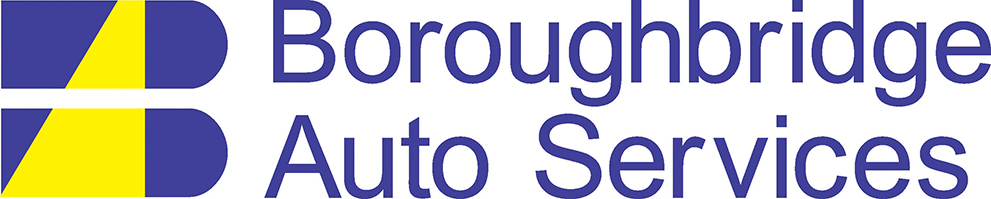 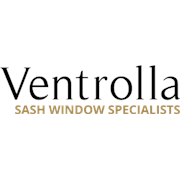 What Happens Next…?
Keeping in Touch…
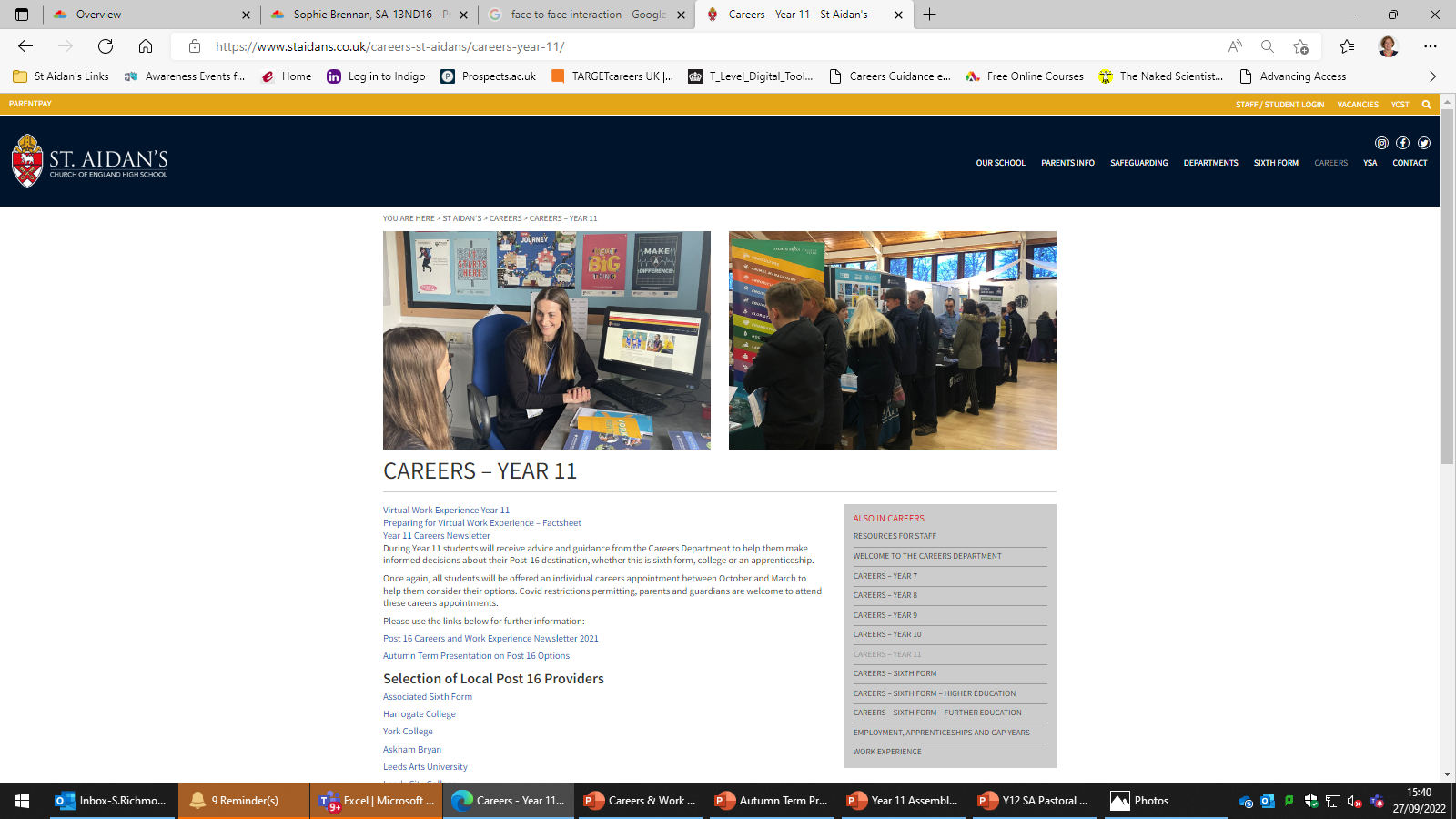 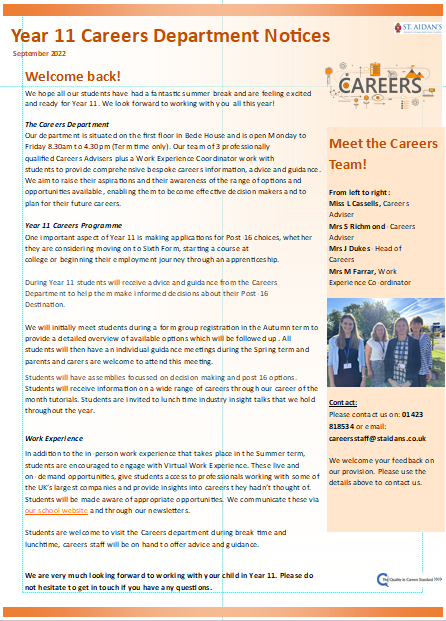 Keeping in Touch…
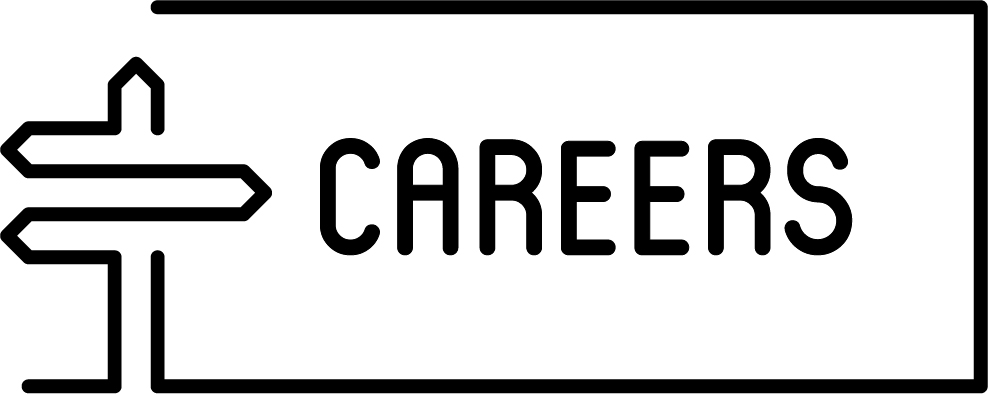 Open Monday-Friday 9am – 4pm
01423 818534
careersstaff@staidans.co.uk
We look forward to working with you…